Sources of transient annual variability for the Florida Current transport
Ricardo Domingues 
rdomingues@rsmas.miami.edu

Advisor: William Johns

Meteorology and Physical Oceanography
Student seminars

Miami, December 10, 2014
Florida Current Annual Variability
Florida Current Transport
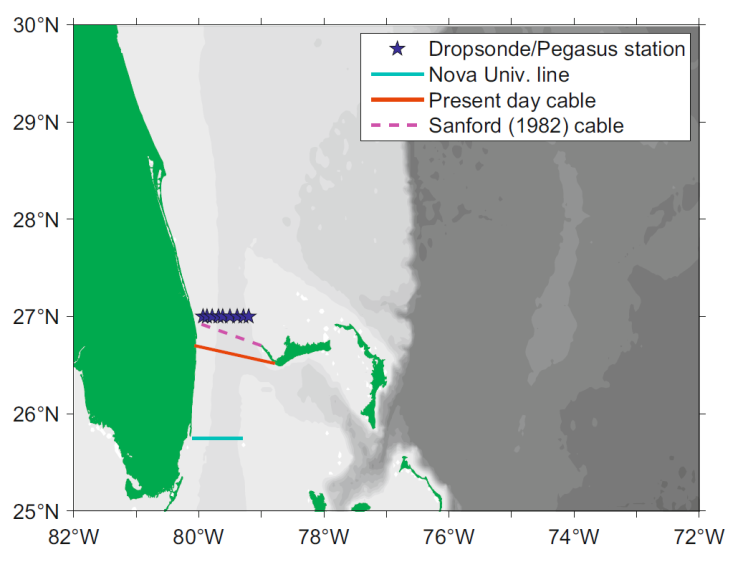 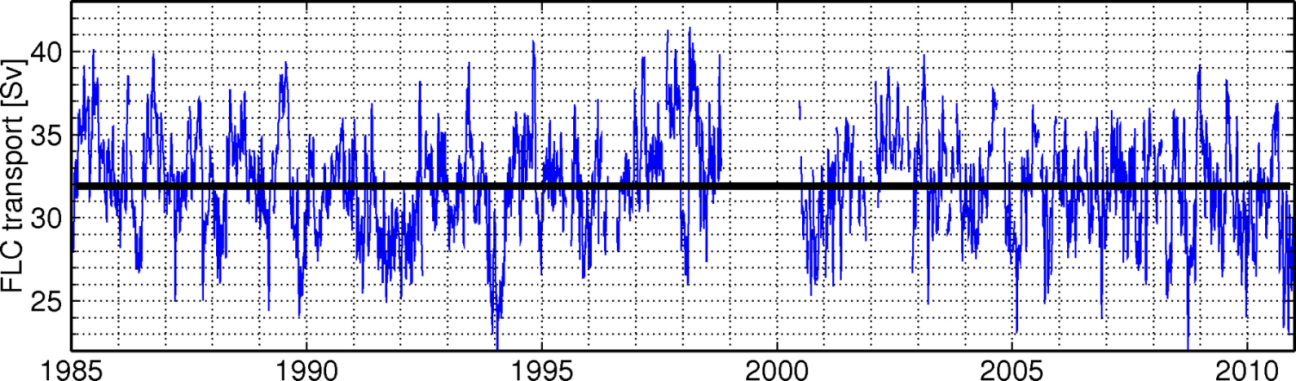 Meinen et al., (2010)
Peak during late summer


Low values during fall/winter
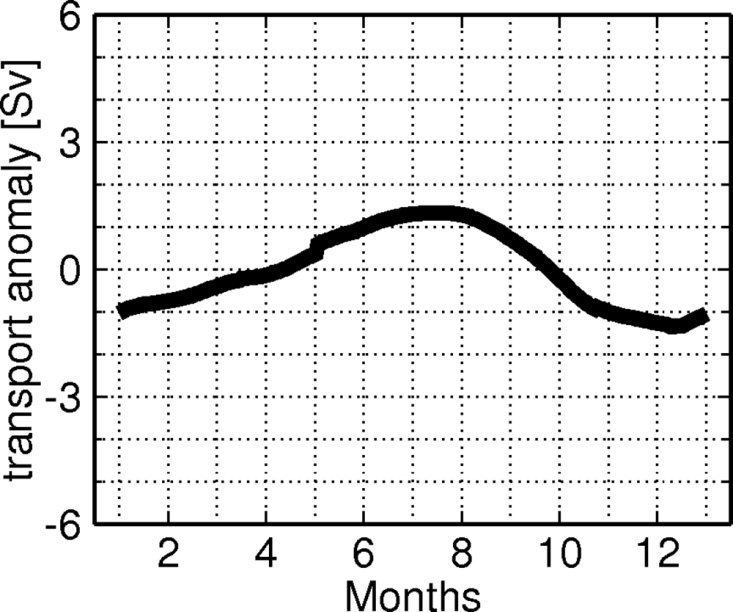 Niiler and Richardson (1973); 
Schott et al., (1988)
Baringer and Larsen (2001); 
Meinen et al., (2010)
2
Florida Current Annual Variability
Florida Current Transport
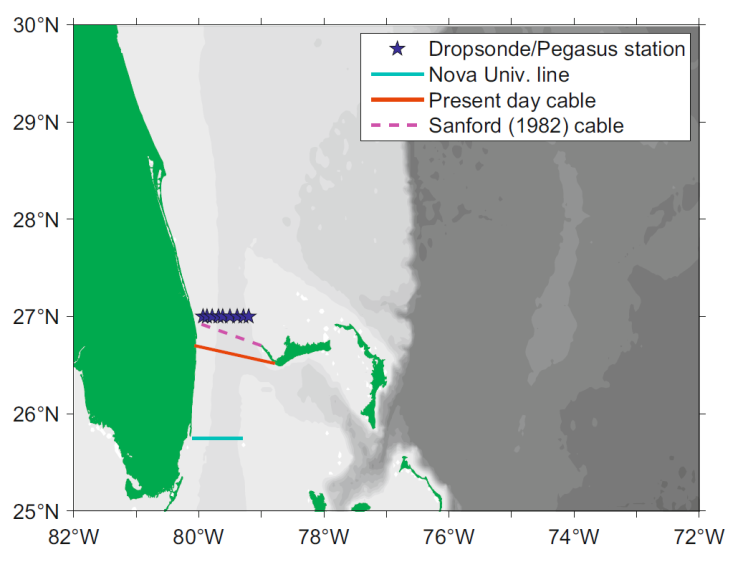 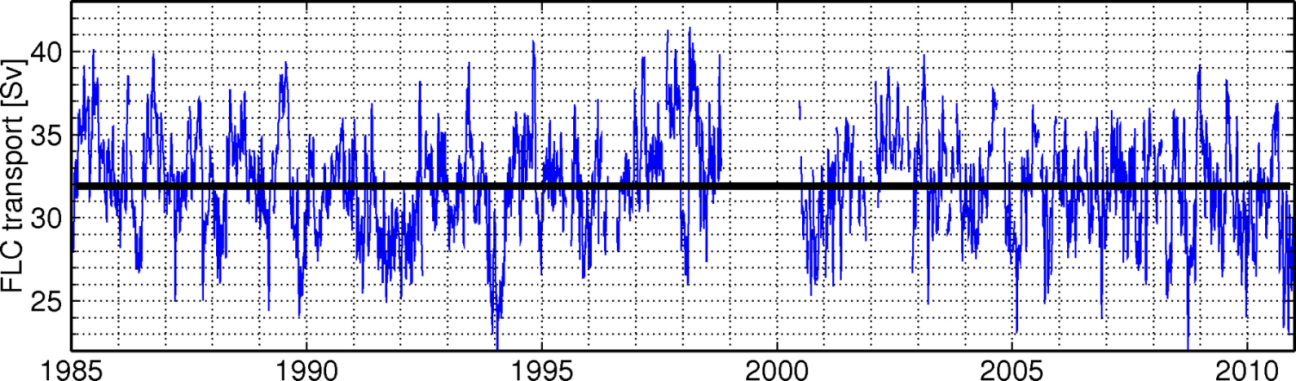 Meinen et al., (2010)
73-525 days frequency Band
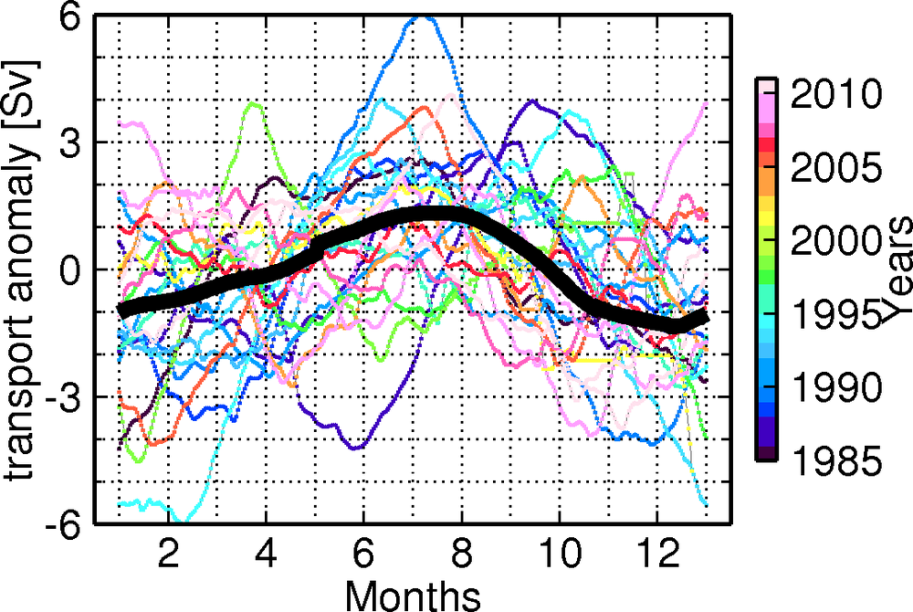 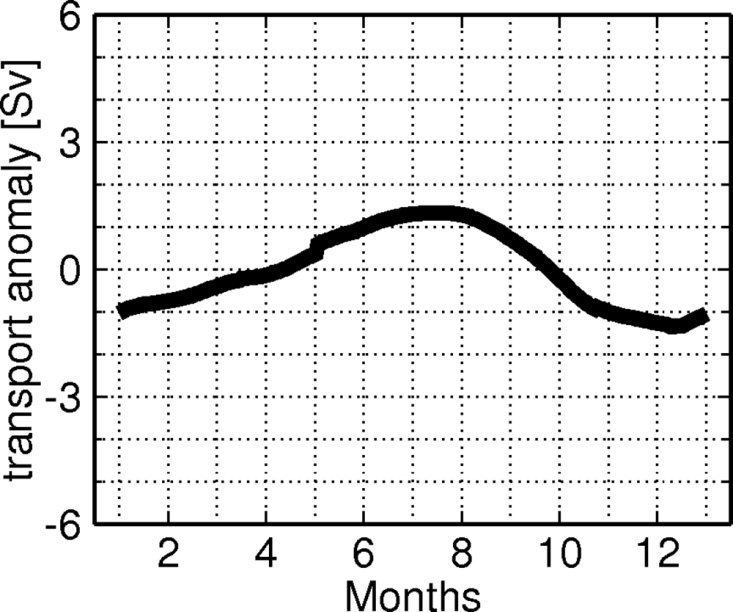 Amplified Annual Cycle

90o  phase displacement

Semi-annual Cycle
3
Florida Current Transport Wavelet Transform
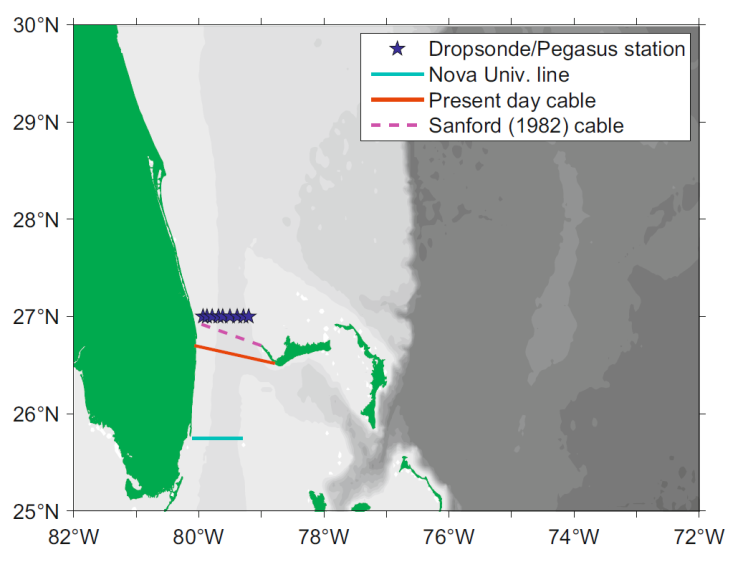 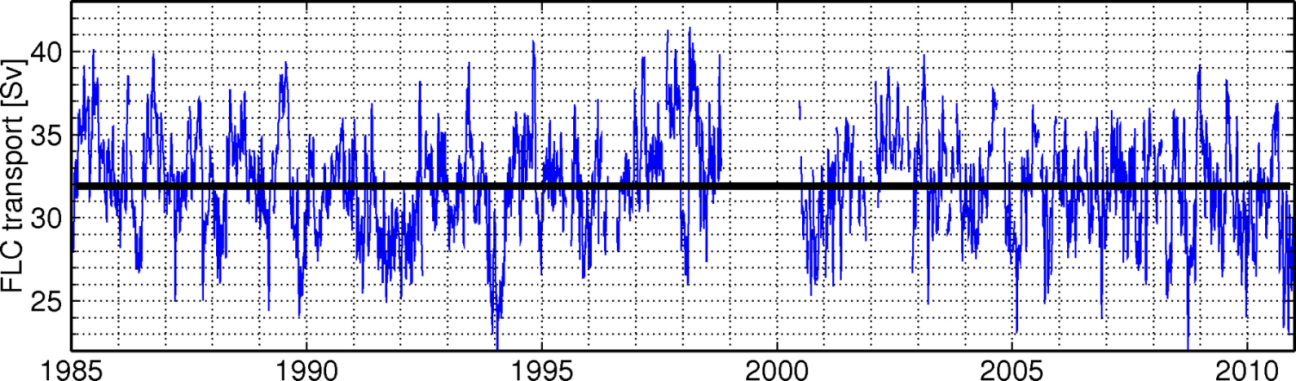 Meinen et al., (2010)
73-525 days 
frequency band
4
Florida Current Annual Variability
Florida Current Transport
Static Annual Variability
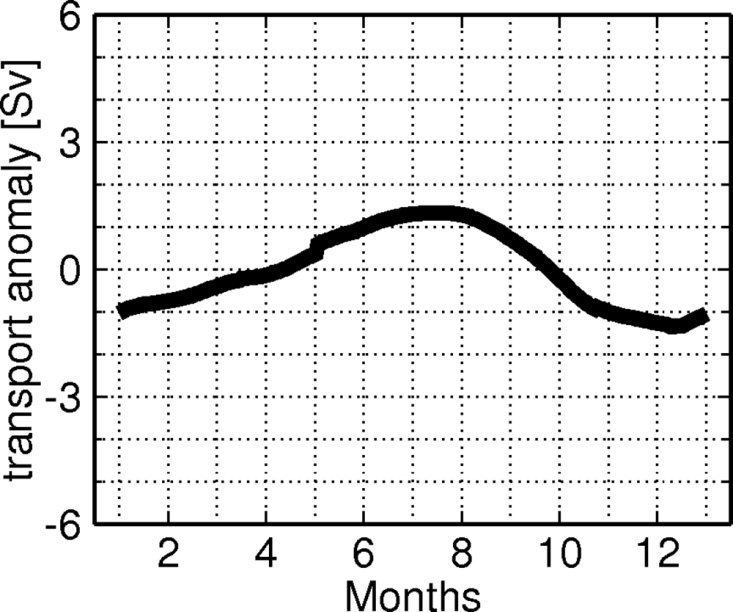 73-525 Frequency Band
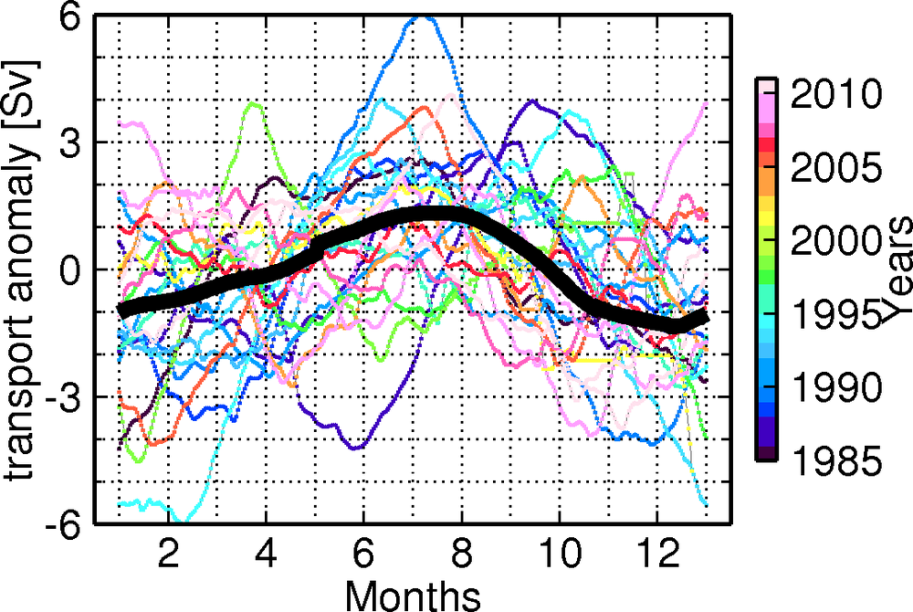 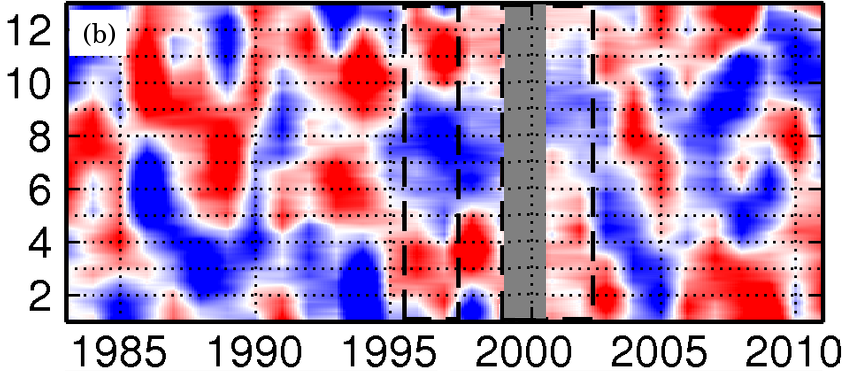 Transient Annual Variability
5
Florida Current Annual Variability
Baringer and Larsen (2001)
First reported changes in the FC annual phase
1982-1990 (amplified annual cycle)  vs. 1991-1998 (semi-annual cycle)

Meinen et al. (2010)
2001-2007 (weak semi-annual cycle)
Suggested that different processes, other than the local wind forcing, may drive the observed interannual variability of the FC annual cycle
Meinen et al. (2010)
Baringer and Larsen (2001)
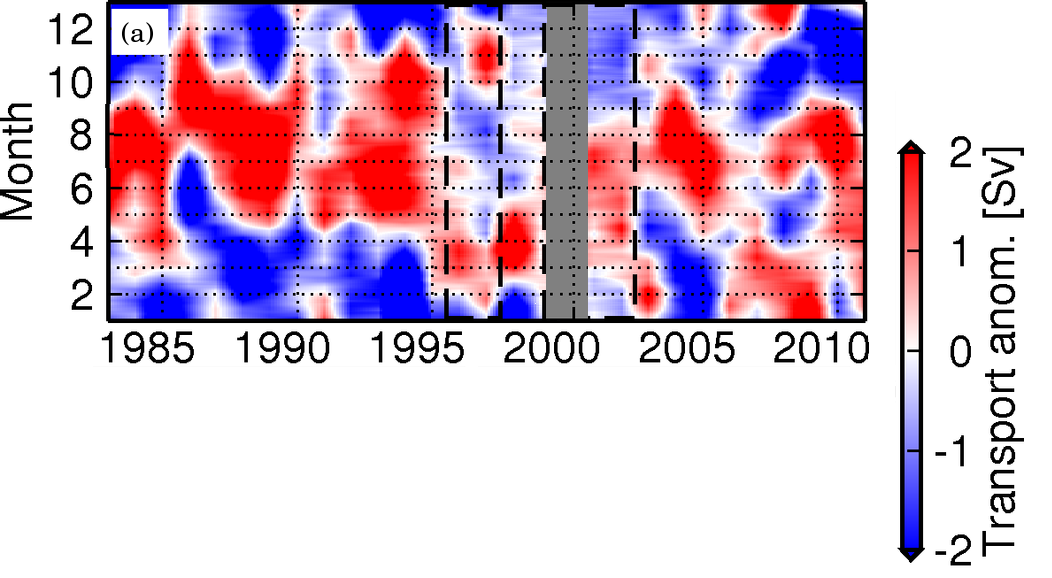 Static + Transient
6
Sources of Annual Variability
Static component
Along-channel wind stress + Upstream/Downstream wind stress curl (Schott et al., 1988)

Transient component 
What drives the transient component of the Florida Current annual variability?

One source of variability are the first baroclinic westward propagating signals in the North Atlantic (Polito and Liu, 2003)
 WPS explains over 30% of the SHA variability on North Atlantic:
~15% by the semi-annual wave
~10% by the annual wave
7
Introduction
AVISO Sea Height Anomaly  27oN - RAW
Strong annual periodicity linked with the cross-basin seasonal warming of the upper layer: static component
8
Introduction
AVISO Sea Height Anomaly 27oN – Static Annual Cycle removed (residuals)
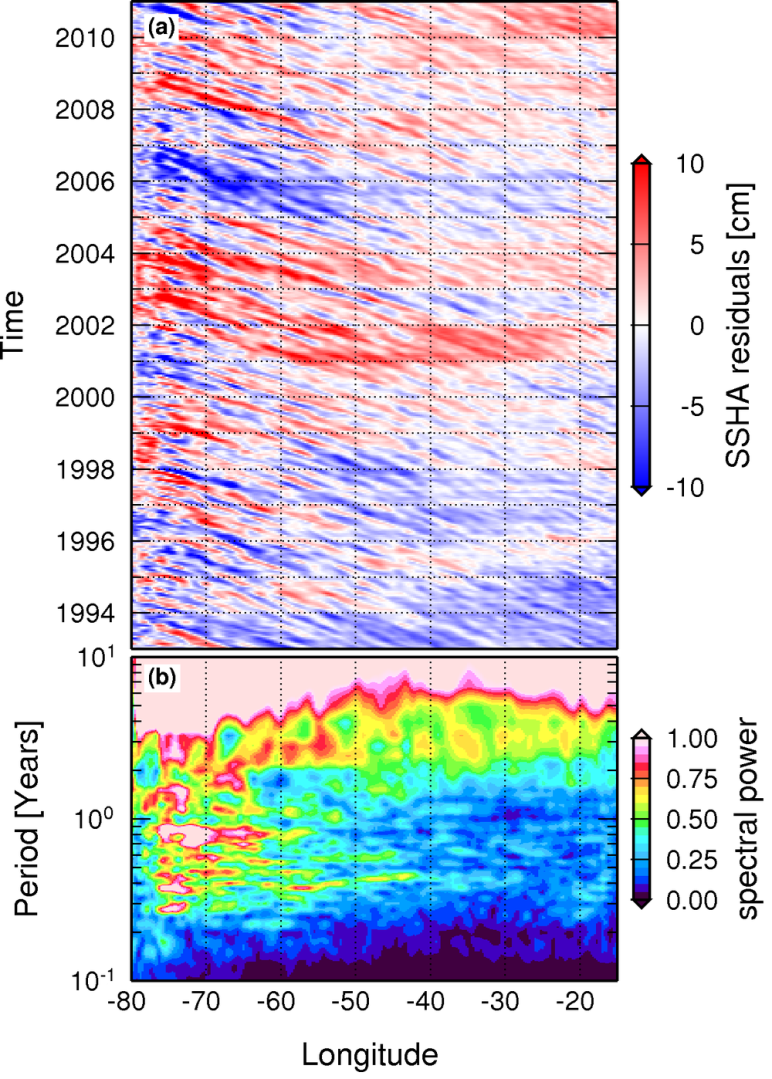 Interannual SHA variability


Westward propagating signals are more visible
9
Introduction
AVISO Sea Height Anomaly 27oN– Residuals + 53-525 days frequency band
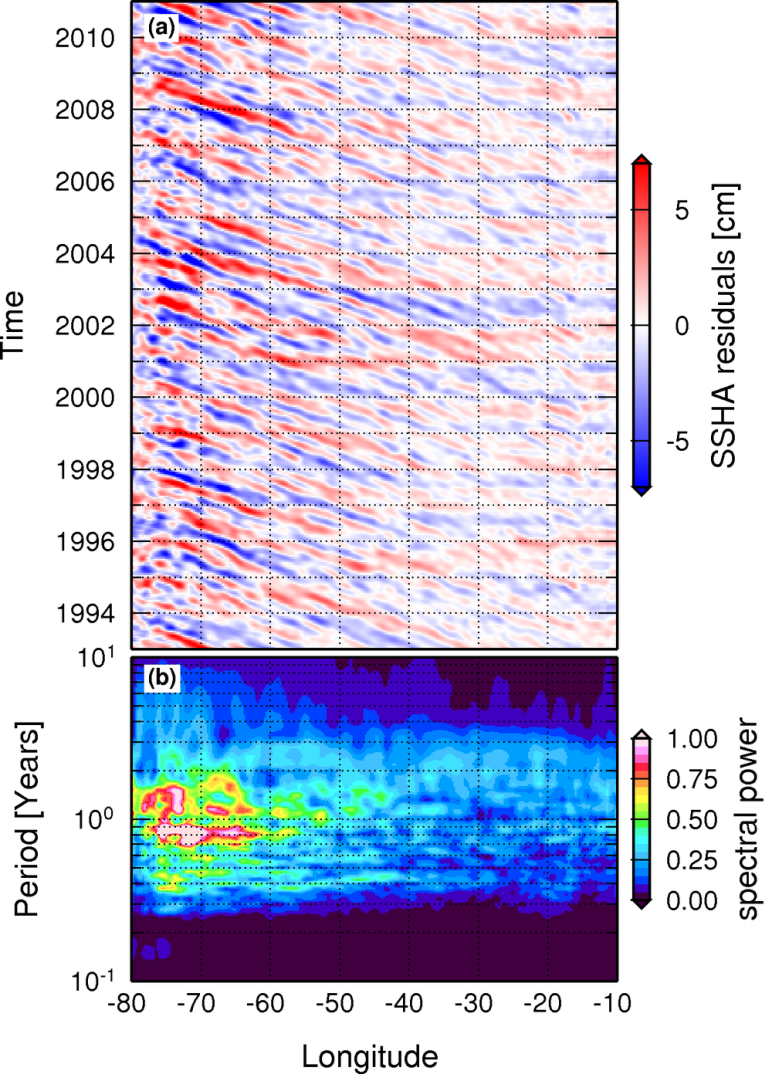 Frequency band mostly linked with westward propagating signals in the North Atlantic
10
Westward Propagating Signals on the NA
AVISO Sea Height Anomaly 27oN– Residuals + 53-525 days frequency band
Mesoscale eddies
11
Sources of Annual Variability
Static component
Along-channel wind stress + Upstream/Downstream wind stress curl (Schott et al., 1988)

Transient component 

What drives the transient component of the Florida Current annual varibility?

One source of variability are the first baroclinic/westward propagating signals (WPS) in the North Atlantic, which is dominated by the semi-annual and annual waves (Polito and Liu, 2003)

Frajka-Williams et al., (2007) provided evidence of the WPSs on annual variability of the Florida Current Transport

Domingues and Baringer (in preparation) quantified that ~50% of transient component can be accounted by the sea level variability linked with WPSs
12
FC response to WPSs
What are the dynamical mechanisms driving the FC response due to to WPSs?

Some idealized experiments of eddies at the western boundary: 
Nof (1999): Strange encounters of eddies with walls (fate of the eddie)
Two subprocesses in approximate balace:
β-induced equatorward tendency 
Rocket effect: tendency of the ring to be pushed poleward due to equatoward leakage that is established along the wall 
Similar mechanisms may be observed at the Gulf Stream

Kanzow et al., (2009)

Fast Kelvin wave propagating southward
Poleward migration of the eddy linked 
with the rocket effect
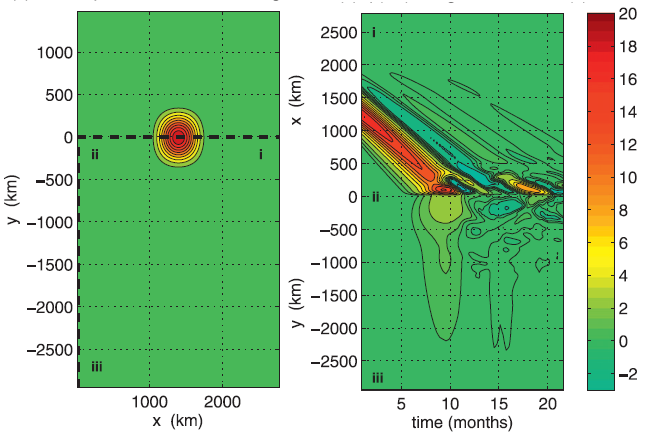 Kanzow et aal., (2009)
13
Goal
Improve the understanding on the Florida Currrent annual variability by evaluating its response to westward propagating signals

In order to accomplish this, idealized and realistic numerical simulations will be employed to:

Describe the dynamic mechanisms involved

Understand the role of background circulation in the modulation of the response at the western boundary

Evaluate the role of realistic topography on the responses

Provide new insights on the Western Boundary Currents vs. Eddies problem
14
Regional Ocean Modelling System - ROMS
Domain:
82oW-52oW; 20oN-36oN
28 vertical layers 
XX vs. YY grid points
~1/12o  horizontal resolution
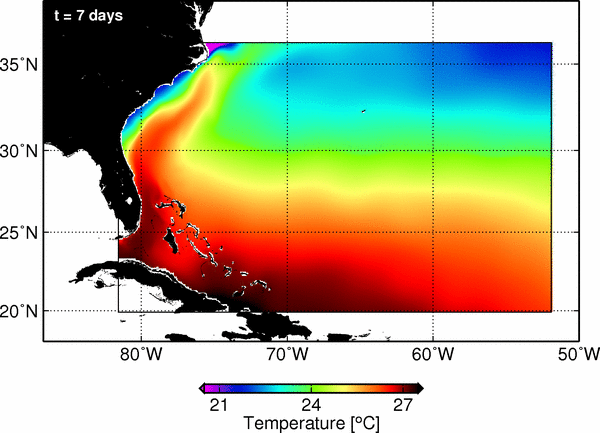 Three set of experiments:

1. Role of topographic

2. Role of the background FC flow

3. Eddies impinging in different latitudes
15
Wavelengths at 27oN
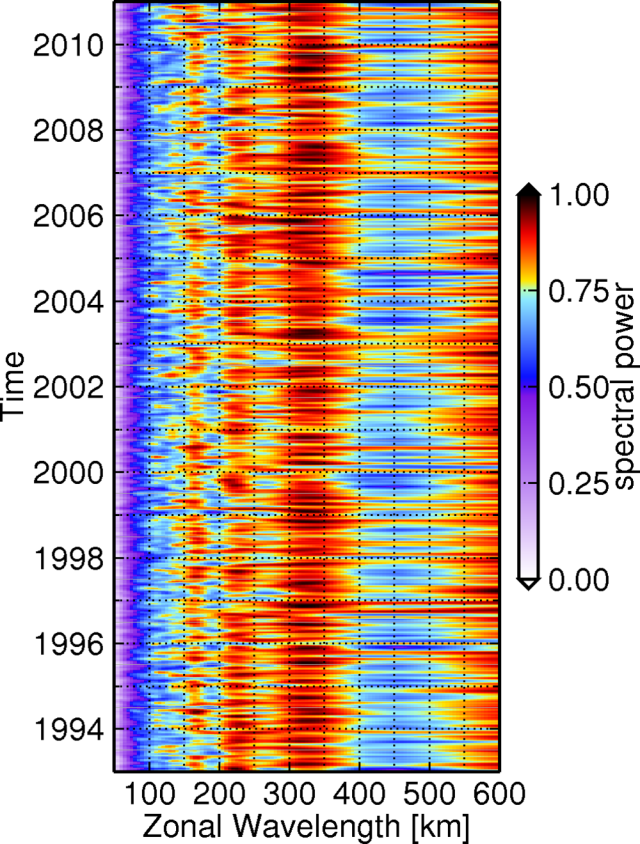 16
Thank you
Ricardo Domingues 
rdomingues@rsmas.miami.edu

Advisor: William Johns

Meteorology and Physical Oceanography
Student seminars

Miami, December 10, 2014